УПРАВЛЕНИЕ ОБРАЗОВАНИЯ АДМИНИСТРАЦИИ КУВАНДЫКСКОГО МУНИЦИПАЛЬНОГО ОКРУГАОРЕНБУРГСКОЙ ОБЛАСТИ
Оздоровительная кампания 
2025 года. 









Кувандык, 2025 год
Организации отдыха
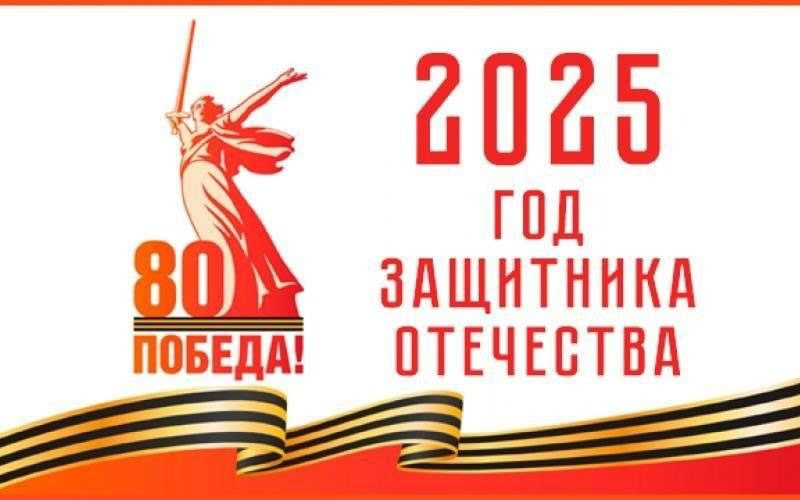 Основная цель отдыха и оздоровления детей
в рамках реализации 
«Года детского отдыха в системе образования»
- создание максимально эффективных условий по охране и укреплению здоровья, предупреждению заболеваемости и травматизма детей, обеспечению оптимальной двигательной активности, эмоциональному, личностному, познавательному развитию обучающихся в летний период.
Организации отдыха
Всего лагерей дневного пребывания – 22 с общим охватом – 3 275 человек в возрасте от 7 до 17 лет, из них:
- 22    ЛДП на базе общеобразовательных организаций;
- 2 ЛДП на базе учреждений дополнительного образования детей
Организации отдыха
Весна: 21 ЛДП с общим охватом – 810 обучающихся.
Лето: 24 ЛДП с общим охватом – 1625 обучающихся, из них 1130 обучающихся (1 смена июнь – июль), 495 обучающихся (2 смена июль – август).
Осень: 21 ЛДП с общим охватом - 840 обучающихся
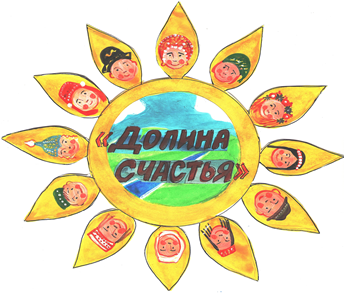 ДООЛ «Долина счастья»
1 смена 12.06. - 25.06.2025 г.
(14 дней)

2 смена 29.06. - 19.07.2025 г.
(21 день)

3 смена 23.07. - 05.08.2025 г.
(14 дней)

4 смена 09.08. - 22.08.2025 г.
(14 дней)
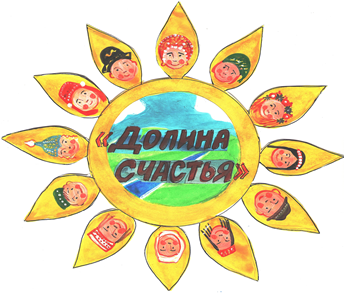 ДООЛ «Долина счастья»
Путёвку в загородный лагерь можно приобрести
по электронному сертификату.
С инструкцией можно ознакомиться пройдя по ссылке:
 https://disk.yandex.ru/i/-YKdZrjZIy74Gw
Благодарим за внимание!